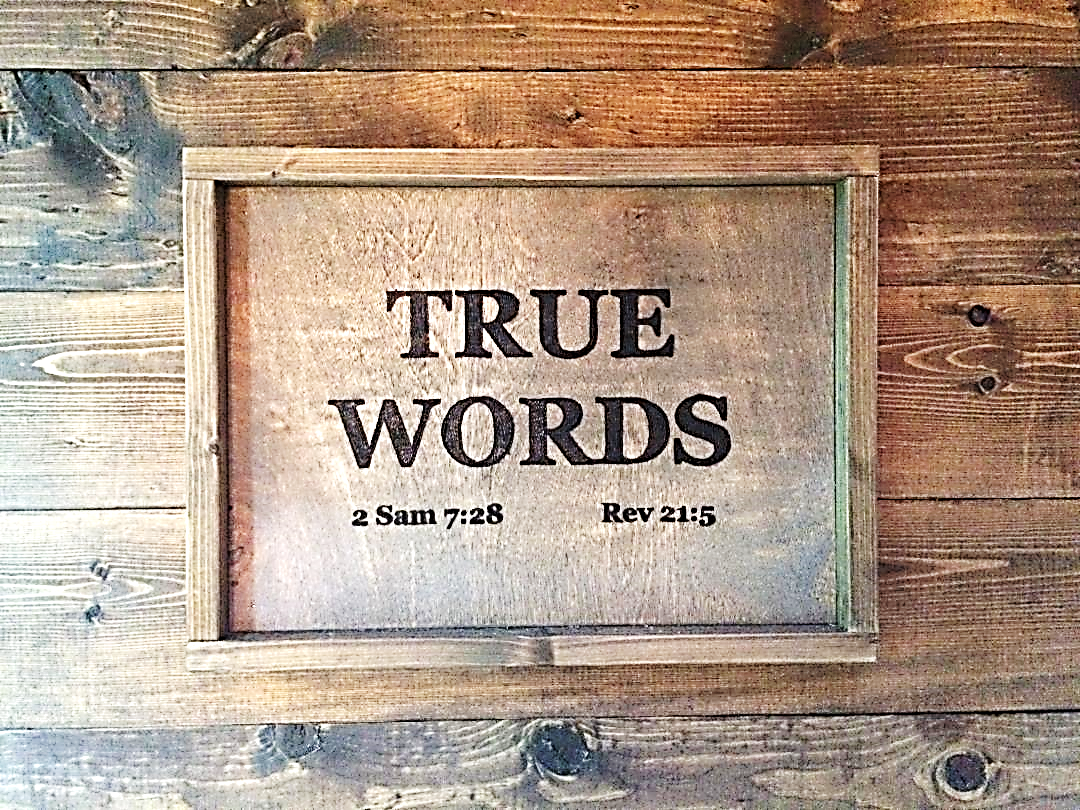 SERMON TITLE
GOD IS THE
GREAT DIVIDER
John 1:10-13   He was in the world, and the world was made by him, and the world knew him not.  11 He came unto his own, and his own received him not.  12 But as many as received him, to them gave he power to become the sons of God, even to them that believe on his name:  13 Which were born, not of blood, nor of the will of the flesh, nor of the will of man, but of God.
True Words Christian Church
John 3:3   Jesus answered and said unto him, Verily, verily, I say unto thee, Except a man be born again, he cannot see the kingdom of God.
True Words Christian Church
John 8:42-45   Jesus said unto them, If God were your Father, ye would love me: for I proceeded forth and came from God; neither came I of myself, but he sent me.  43 Why do ye not understand my speech? even because ye cannot hear my word.  44 Ye are of your father the devil, and the lusts of your father ye will do. He was a murderer from the beginning, and abode not in the truth, because there is no truth in him. When he speaketh a lie, he speaketh of his own: for he is a liar, and the father of it.  45 And because I tell you the truth, ye believe me not.
True Words Christian Church
1 John 5:10-13   He that believeth on the Son of God hath the witness in himself: he that believeth not God hath made him a liar; because he believeth not the record that God gave of his Son.  11 And this is the record, that God hath given to us eternal life, and this life is in his Son.  12 He that hath the Son hath life; and he that hath not the Son of God hath not life.  13 These things have I written unto you that believe on the name of the Son of God; that ye may know that ye have eternal life, and that ye may believe on the name of the Son of God.
True Words Christian Church
Job 19:23-26   Oh that my words were now written! oh that they were printed in a book!  24 That they were graven with an iron pen and lead in the rock for ever!  25 For I know that my redeemer liveth, and that he shall stand at the latter day upon the earth:  26 And though after my skin worms destroy this body, yet in my flesh shall I see God:
True Words Christian Church
2 Timothy 1:12-14   For the which cause I also suffer these things: nevertheless I am not ashamed: for I know whom I have believed, and am persuaded that he is able to keep that which I have committed unto him against that day.  13 Hold fast the form of sound words, which thou hast heard of me, in faith and love which is in Christ Jesus.  14 That good thing which was committed unto thee keep by the Holy Ghost which dwelleth in us.
True Words Christian Church
“Blessed Assurance, Jesus is mine!
O What a foretaste of glory divine!
Heir of salvation, purchase of God,
Born of His Spirit, washed in His blood.”
True Words Christian Church
Ephesians 1:13-14   In whom ye also trusted, after that ye heard the word of truth, the gospel of your salvation: in whom also after that ye believed, ye were sealed with that holy Spirit of promise,  14 Which is the earnest of our inheritance until the redemption of the purchased possession, unto the praise of his glory.
True Words Christian Church
John 3:15-16   That whosoever believeth in him should not perish, but have eternal life. For God so loved the world, that he gave his only begotten Son, that whosoever believeth in him should not perish, but have everlasting life.
True Words Christian Church
Psalm 51:5   Behold, I was shapen in iniquity; and in sin did my mother conceive me.
True Words Christian Church
Romans 5:12   Wherefore, as by one man sin entered into the world, and death by sin; and so death passed upon all men, for that all have sinned:
True Words Christian Church
Romans 5:19   For as by one man's disobedience many were made sinners, so by the obedience of one shall many be made righteous.
True Words Christian Church
Isaiah 64:6   But we are all as an unclean thing, and all our righteousnesses are as filthy rags; and we all do fade as a leaf; and our iniquities, like the wind, have taken us away.
True Words Christian Church
John 1:12-13   But as many as received him, to them gave he power to become the sons of God, even to them that believe on his name:  13 Which were born, not of blood, nor of the will of the flesh, nor of the will of man, but of God.
True Words Christian Church
“I am dressed in His righteousness alone, faultless to stand before the throne.”
True Words Christian Church
My hope is built on nothing less
Than Jesus’ blood and righteousness;
I dare not trust the sweetest frame,
But wholly lean on Jesus’ name.
On Christ, the solid Rock, I stand;
All other ground is sinking sand.
True Words Christian Church
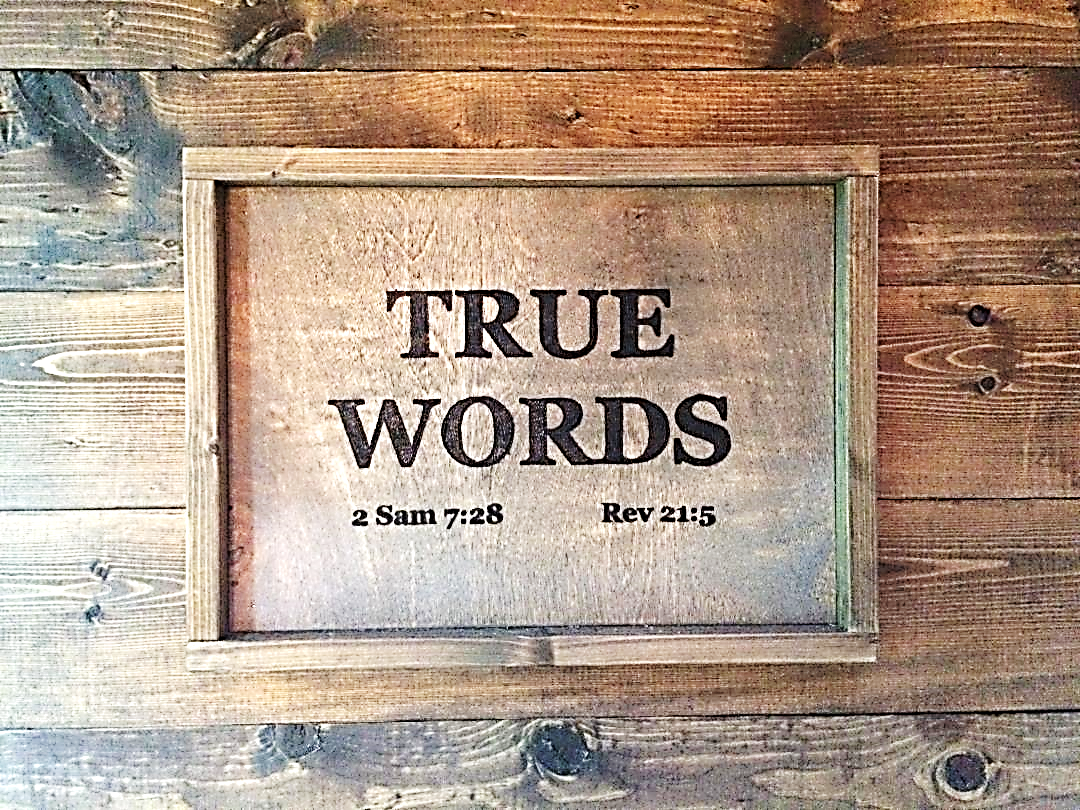